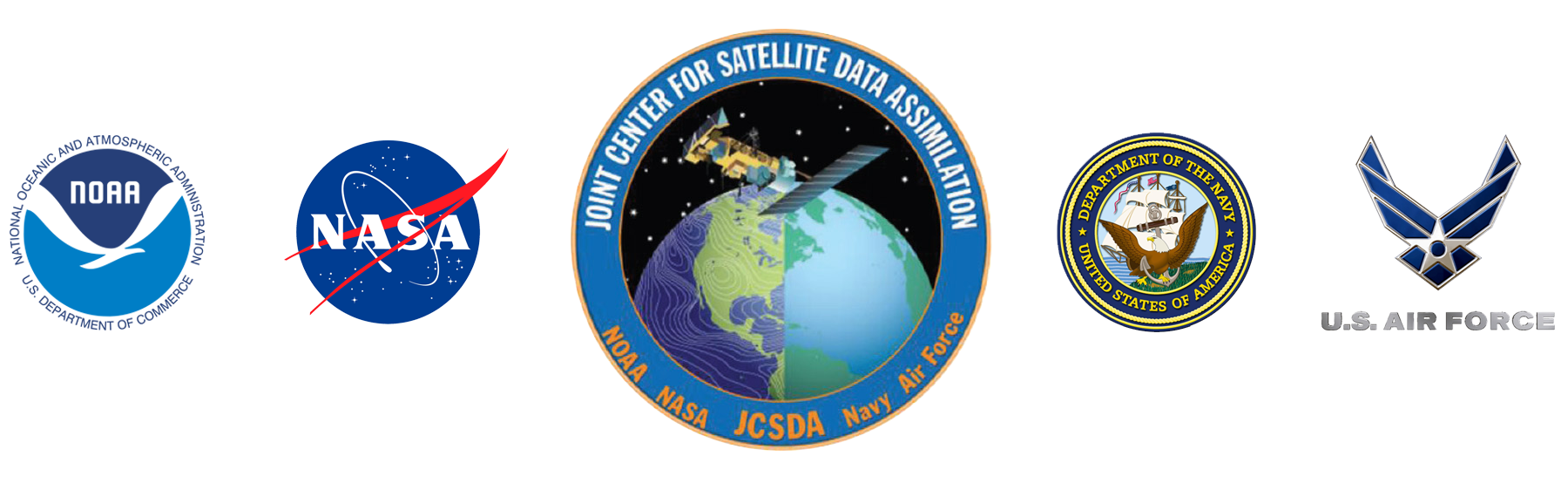 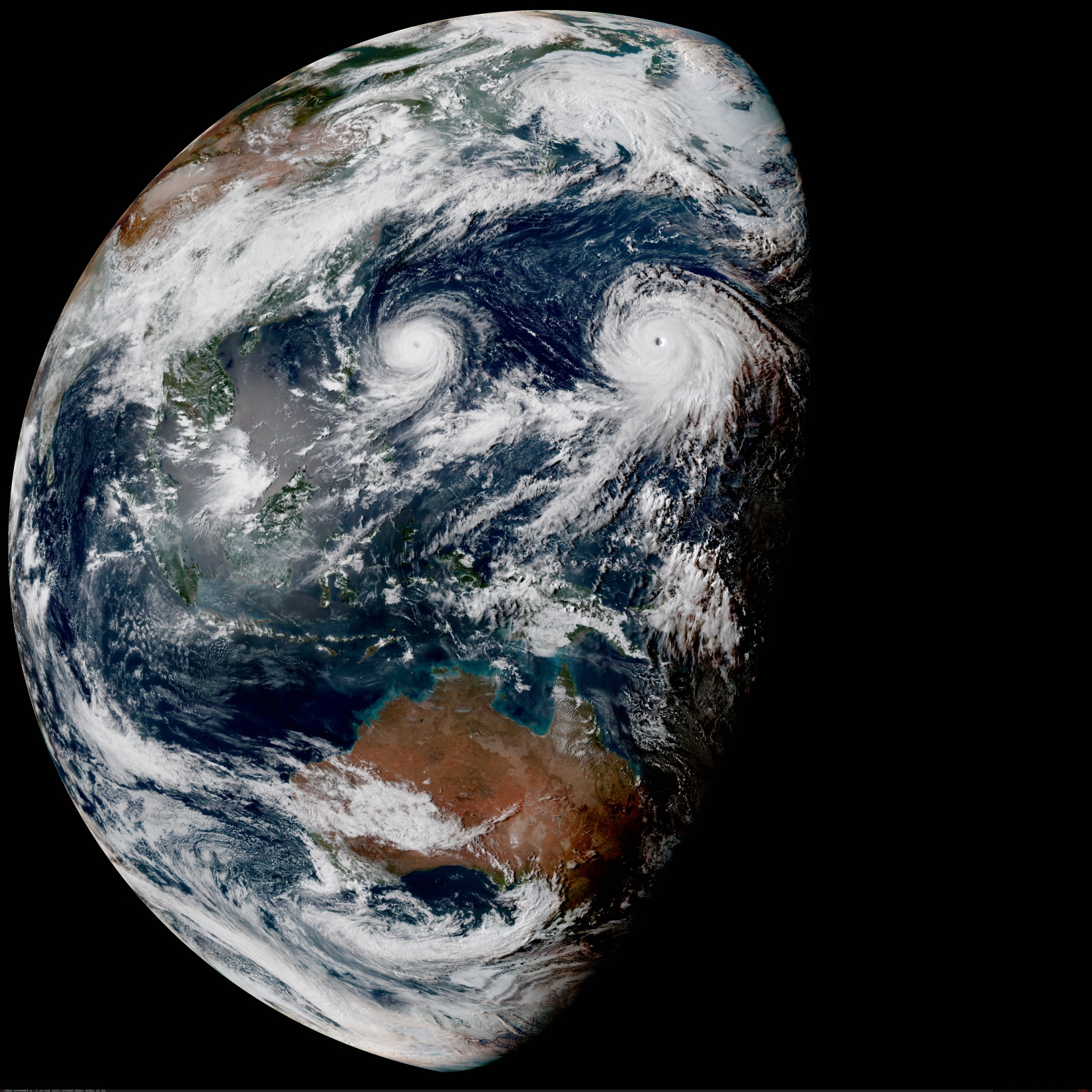 JEDI and C++

Ryan Honeyager
honeyage@ucar.edu
June 23, 2021
Why Use C++?
We want JEDI to provide an abstract interface layer that separates the state, model, covariances, observation operators, et cetera from their specific implementations. 
We want to take advantage of many new libraries and capabilities that are available in other languages.
We want to write fast code that can be implemented in an operational context.
2
Survey Results
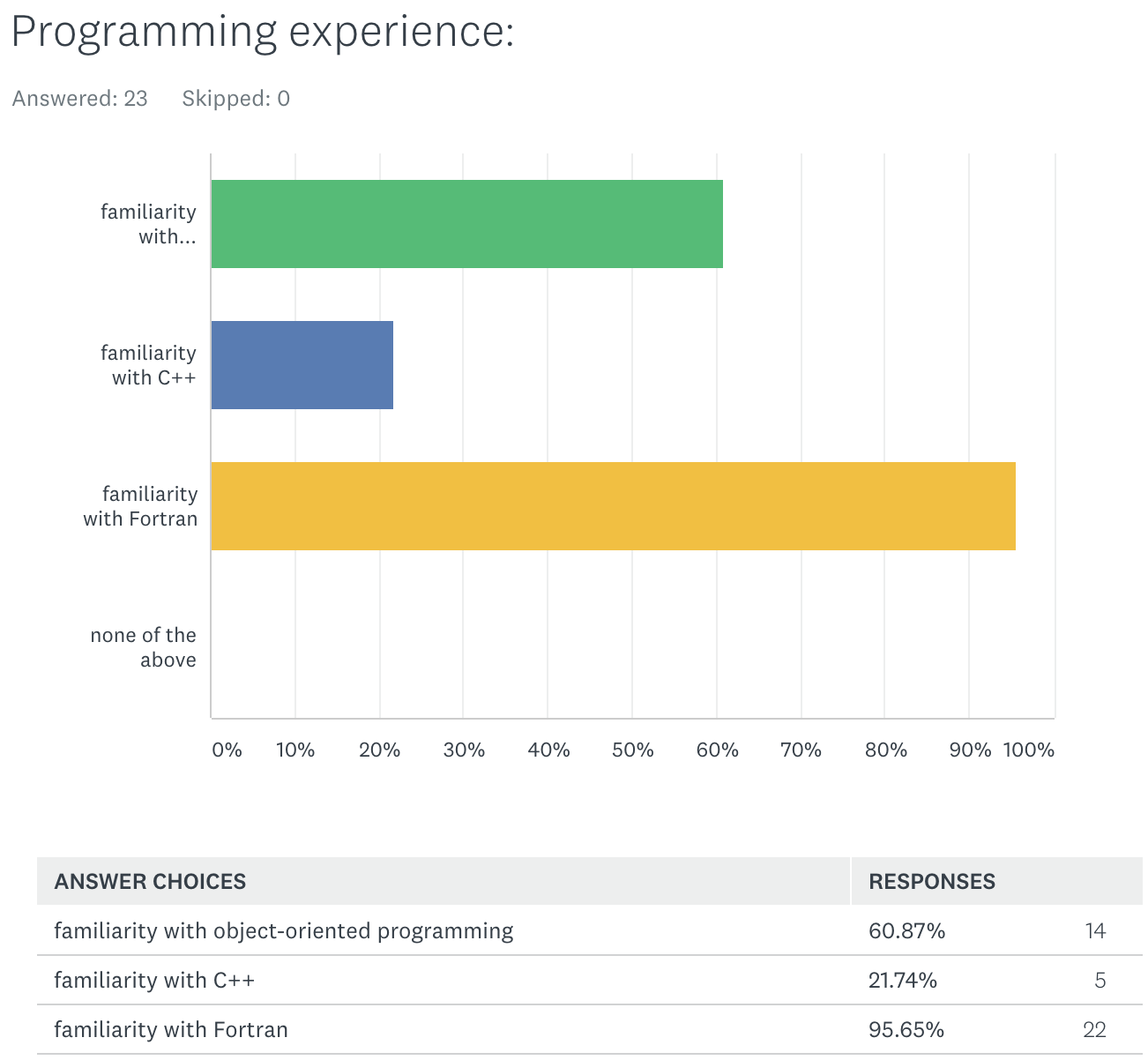 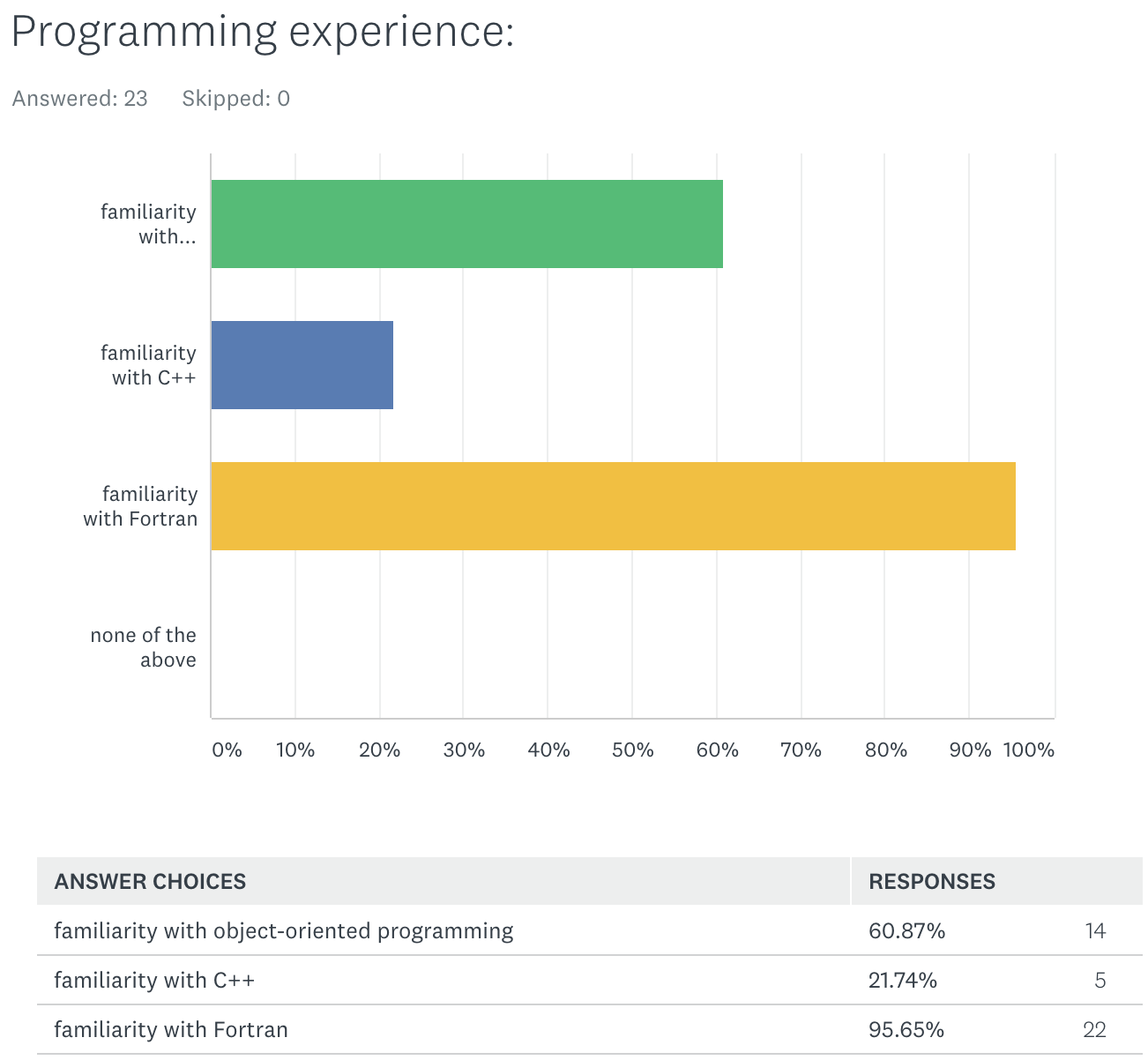 3
C++ Resources
Tutorials (easier):
http://www.cplusplus.com/doc/tutorial/
https://www.geeksforgeeks.org/
How to write good, modern C++ (moderate):
https://isocpp.github.io/CppCoreGuidelines/CppCoreGuidelines
http://www.stroustrup.com/resource-model.pdf
C++ reference (technical):
https://en.cppreference.com/
Libraries:
https://www.boost.org/
http://eigen.tuxfamily.org/
4
A Really Terse Development of Programming
In the beginning, there were calculators. They had a few logic gates and maybe a register or two of memory.
1948 – First assembler. Used one-letter mnemonics in place of binary instructions.
1954 – First FORTRAN. 95% reduction in code length vs assembly languages.
Fortran 66 supported program units (SUBROUTINE, FUNCTION), several data types, library functions, flow control, comments, basic I/O, go-tos, and variable names up to 6 characters in length.
5
A Really Terse Development of Programming
1972 – First release of C, based on B and BCPL.
1979 – K&R C “standard”, and 1989/1990 – ANSI C standard
Convergent development with Fortran – many similar features.
Differences from Fortran:
C extensively uses memory pointers.
C can pass data by value, reference or by pointer.
C frequently relies on a simple macro pre-processing language.
Different array indices.
C-Fortran data structure compatibility is still being standardized.
6
Hello, World!
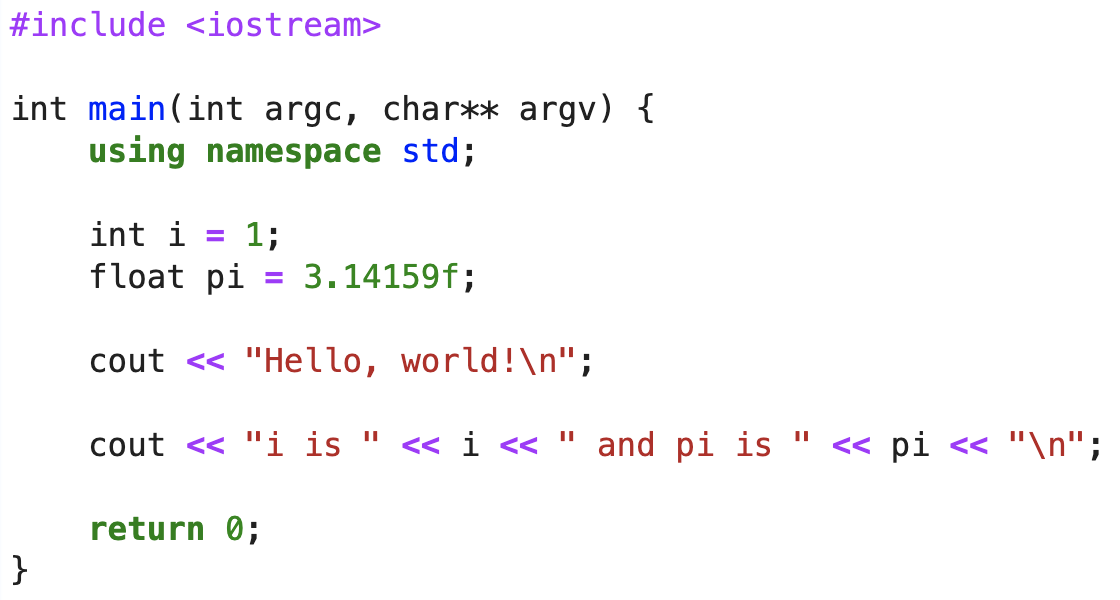 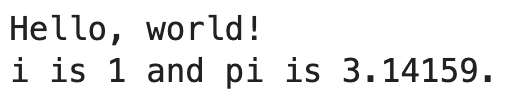 7
Anatomy of a Function
Return type (if there is one). Otherwise, use type void.
The function name is followed by parentheses which enclose any input values required by the function when it executes. Each value needs a type and a name.
int custom_function(int num_values, const int* values)
{
    int retval = 1;
    size_t i;
    if (!num_values) return 0;
    for (i=0; i<num_values; ++i) {
        retval *= values[i];
    }
    return retval;
}
Variables
A pointer to a memory region containing zero or more integers. “values” is declared “const”, which means that it will not be modified by the function.
Body is enclosed in curly braces.
8
C++ Namespaces and Scoping
Functions and variables can be grouped under a scope (a logical group).

namespace oops
{
    void doSomething();
    int doSomethingElse();
    int someNumber;
    namespace dates {
        int getCurrentMonth();
        int getCurrentYear();
    }
}
namespace ioda
{
    void doSomething();
     int someNumber;
}
Points:
If an identifier is not declared in a namespace, then it is part of the global namespace.
Namespaces may be nested.
oops::doSomething() and ioda::doSomething() are distinct functions.
oops::someNumber and ioda::someNumber are distinct variables.

What if you do not want to always type the namespace’s name?The using directive allows all names in a namespace to be used without the namespace name as an explicit qualifier.Ex:
using namespace oops;doSomethingElse();int todaysMonth = dates::getCurrentMonth();
9
Objects and Classes
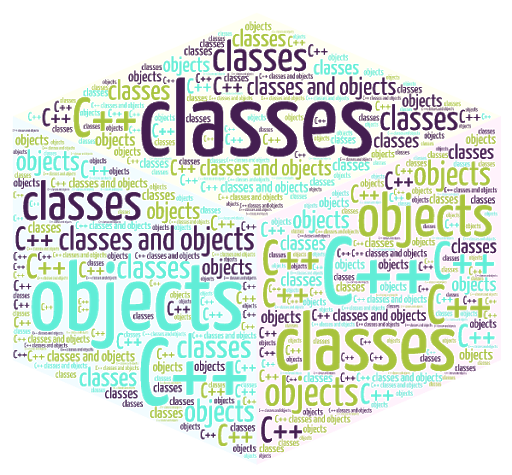 Image credit: http://www.trytoprogram.com/cplusplus-programming/class-object/
10
An Evolution of C-style Structs into Objects
Structs are a way to encapsulate groups of data together.
Structs can contain fundamental types, pointers, and other structs.
As structs become more complex, then you start to have to add in support functions to construct, deallocate and otherwise manipulate objects.
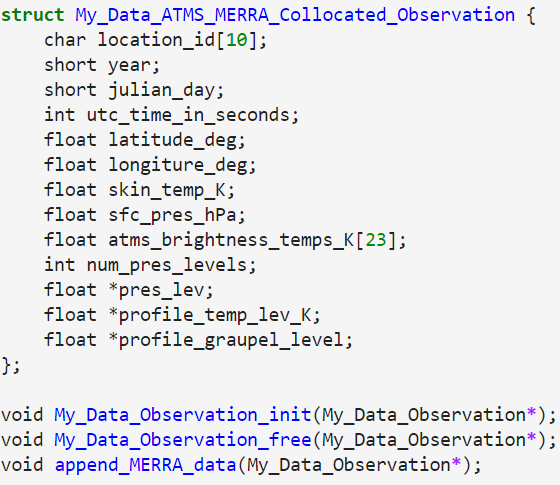 11
C++ Objects and Classes
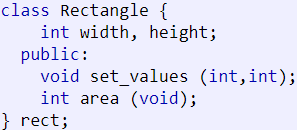 What is an object?
It’s an instance of a class / the working entity of a class.
What is a class?
It is a template or blueprint about the capabilities of what an object can do.
This declares a class (i.e. a type) called Rectangle and an object (i.e. a variable) of this class, called rect.

The class has four members: width, height, set_values, and area.

The class name (Rectangle) and the object name (rect) are different.

Similar to: int a;
12
C++ Objects and Classes
Why use objects?
Encapsulation
Keep resources (records) together. Tie functions with the data that they work with.


Abstraction
Hide unnecessary implementation details from the end-user of the object.
Inheritance
Derive characteristics and functionality from another object.


Polymorphism
Use the same interface to operate on different types of objects.
13
Encapsulation and Abstraction
Abstraction
By default, class members are “private”, which means that external consumers cannot access members directly. 

width, height are private.
A consumer of the Rectangle class won’t be able to modify them directly. Instead, they must go through the set_values function.
set_values, area and perimeter are public.
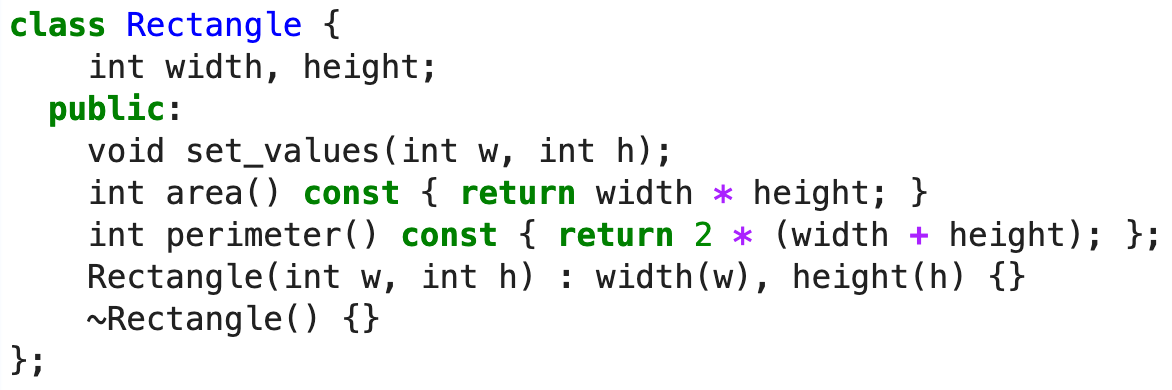 Encapsulation
The area and perimeter functions are bound to the class.
14
Inheritance
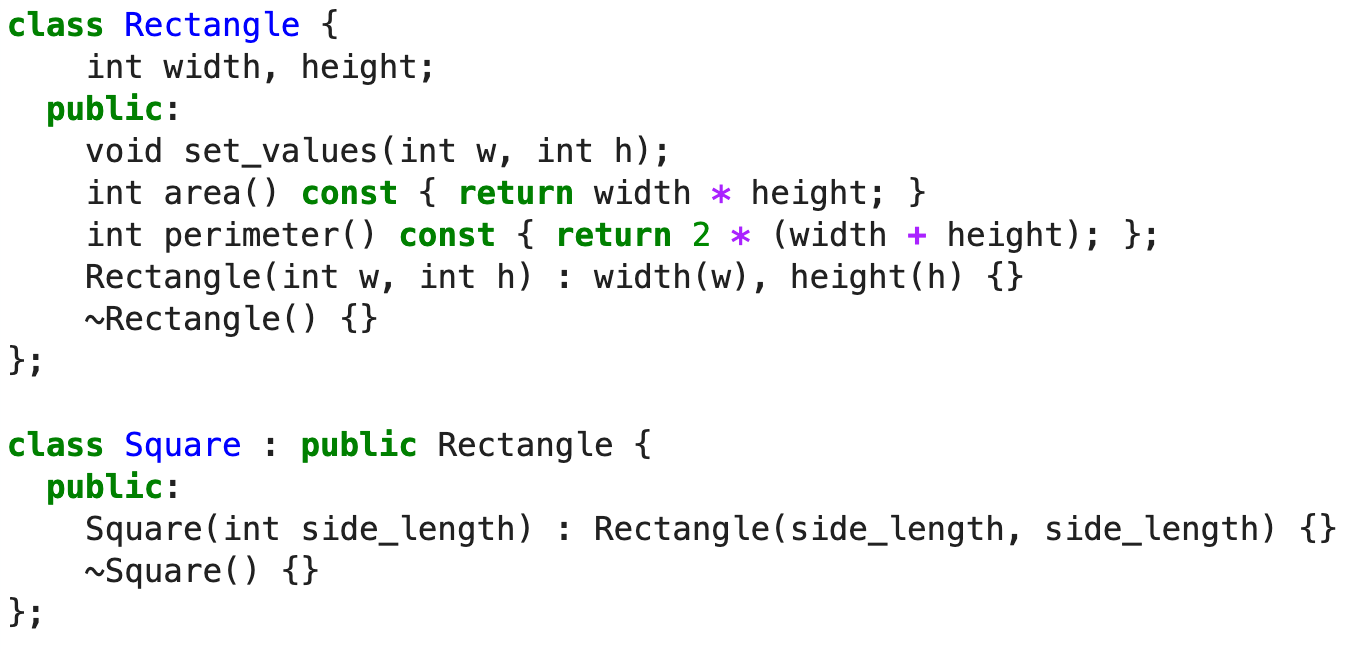 15
Polymorphism: Function Overloading
In C:
We want to take a power of a number. We must use differently-named functions to do the same thing for different types.
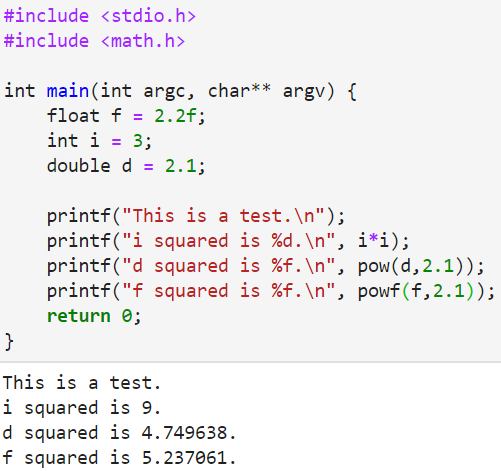 16
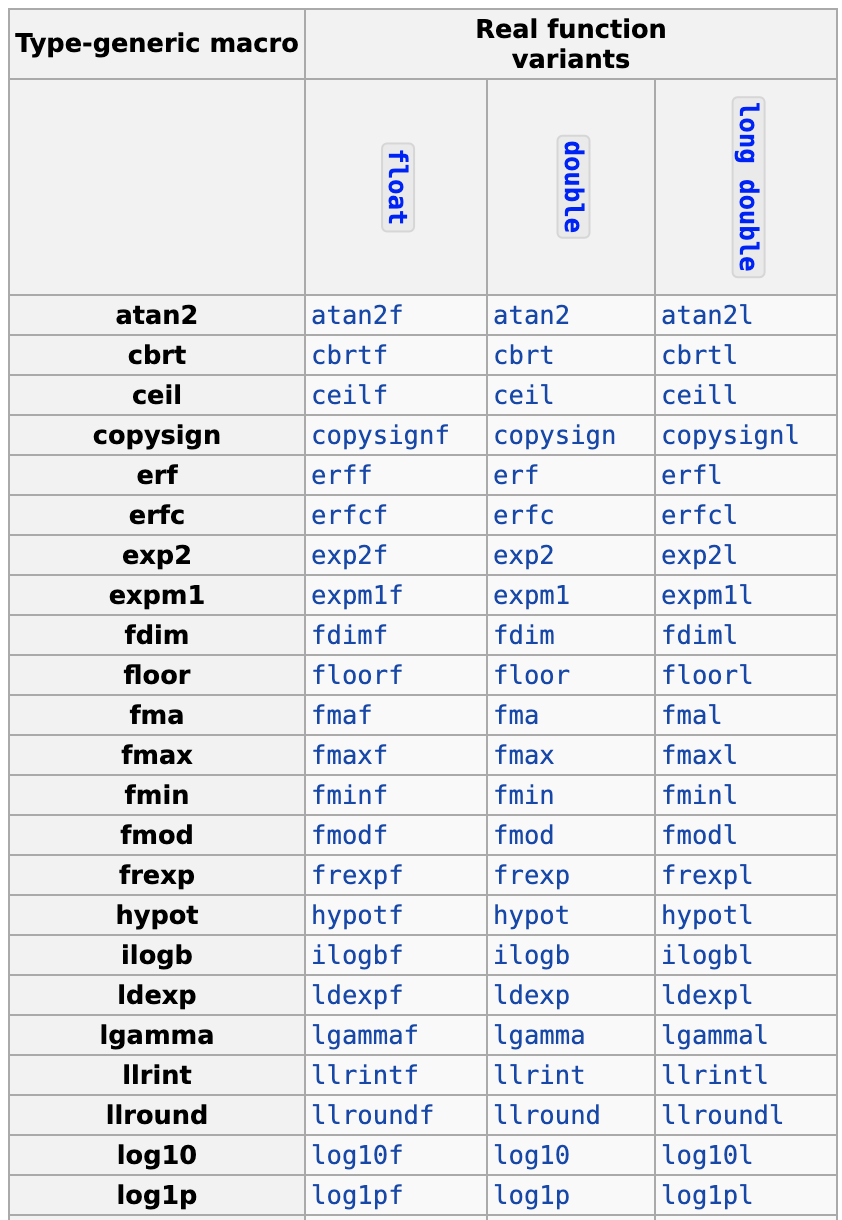 A Few C Limitations
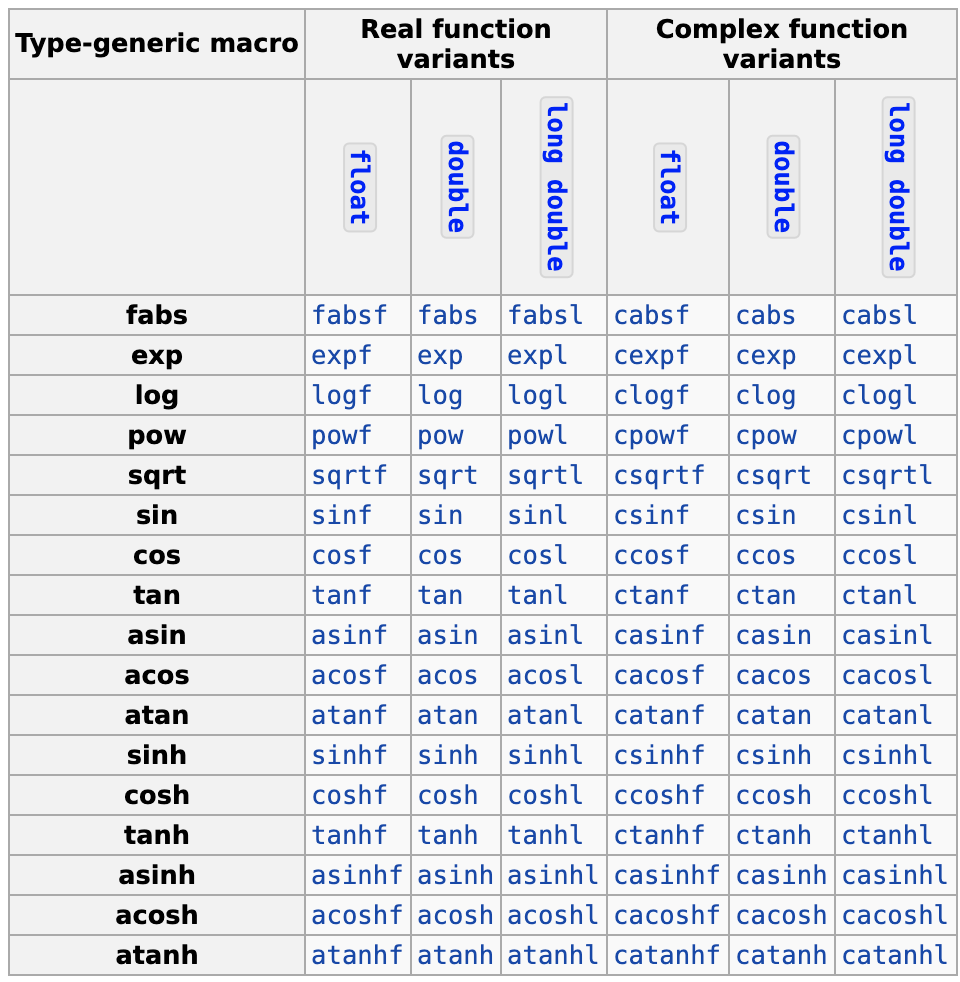 17
Polymorphism: Function Overloading
In C++:
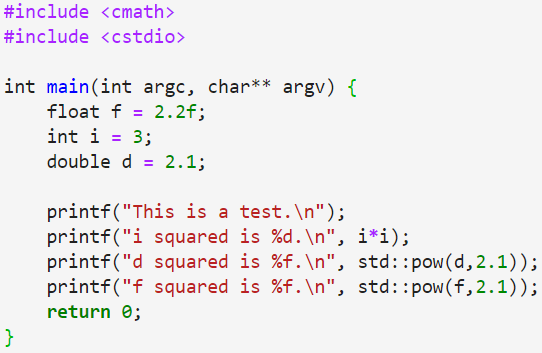 18
Polymorphism: Class Overloading
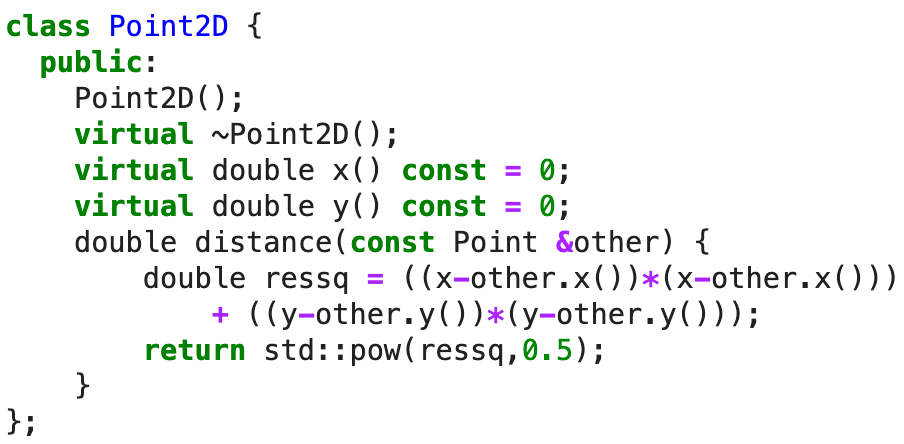 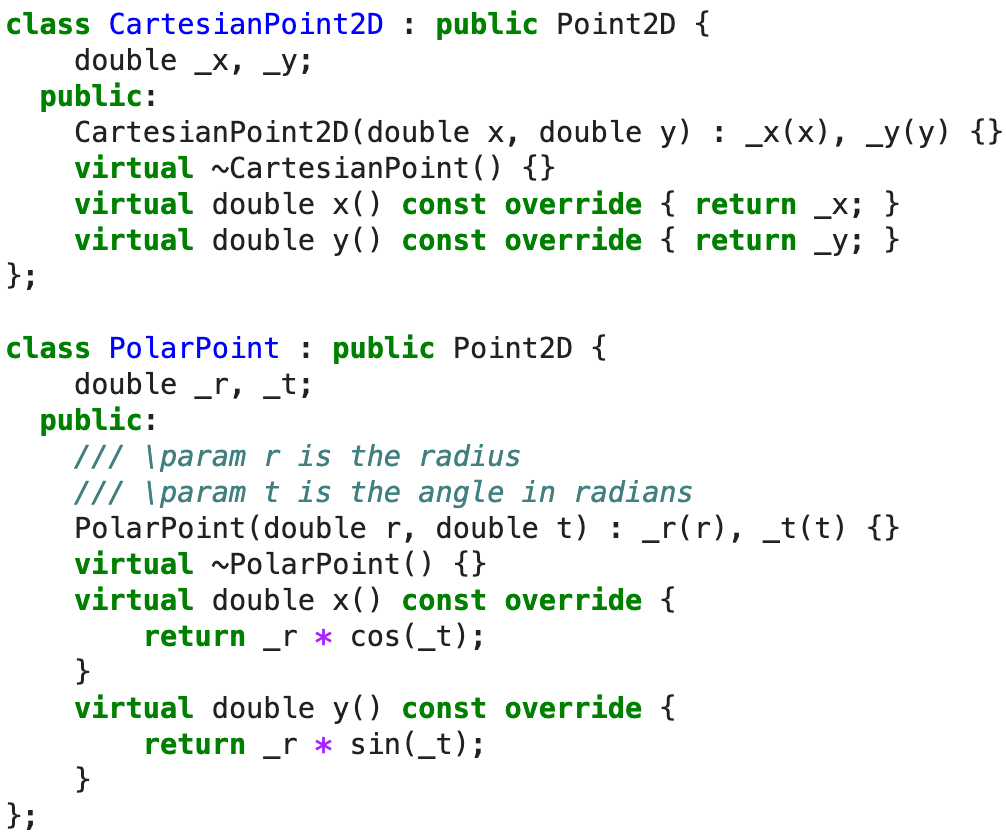 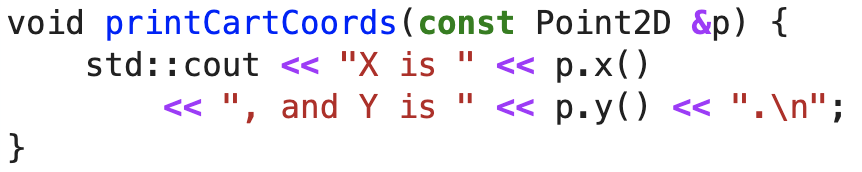 19
Polymorphism: Operator Overloading
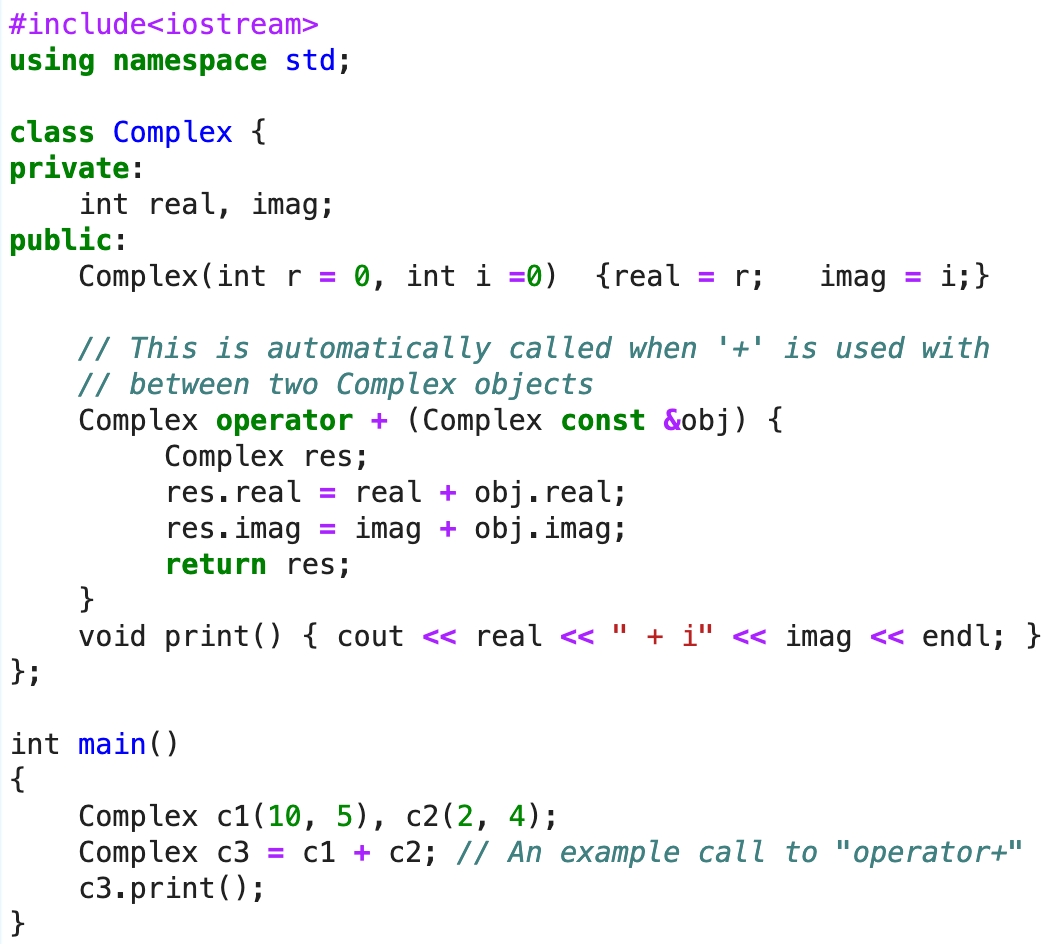 Operators: + - * / % , ++ -- << >> == != > < >= <= ! && || ? & | ^ ~
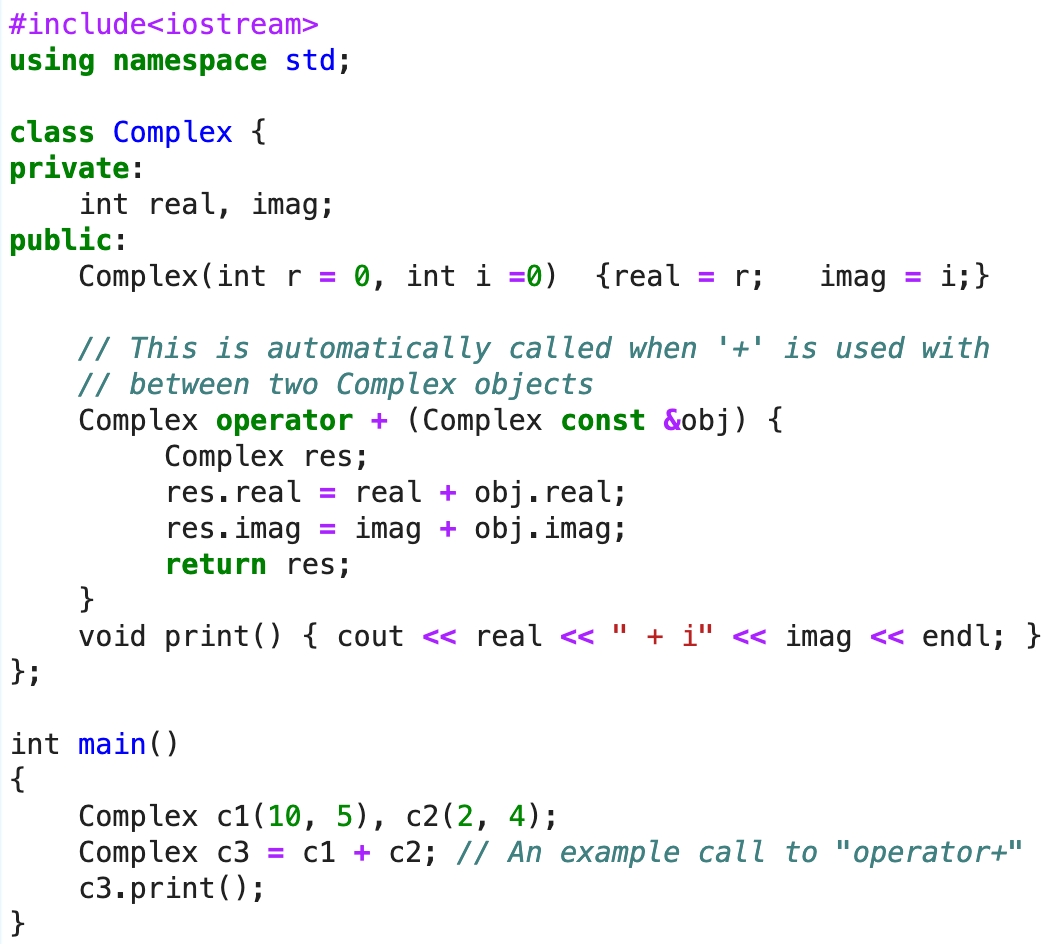 20
Object Lifecycle
Constructors and Destructors
A constructor is a function that runs when an object is first instantiated.
A constructor has the same name as its class and has no return type.

A destructor runs when an object is destroyed, usually when going out of scope.
All destructor names begin with a ‘~’.
Setup
Functions
Clean-up
21
Object Lifecycle
Constructors and Destructors
Setup
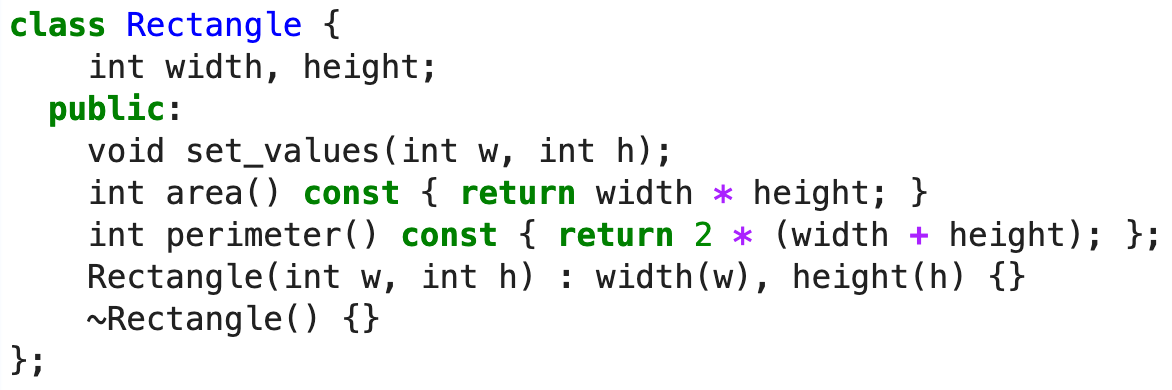 Functions
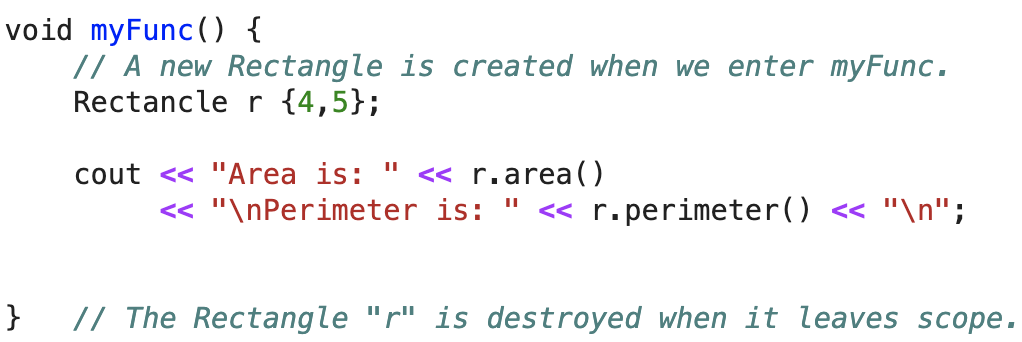 Clean-up
22
Templates
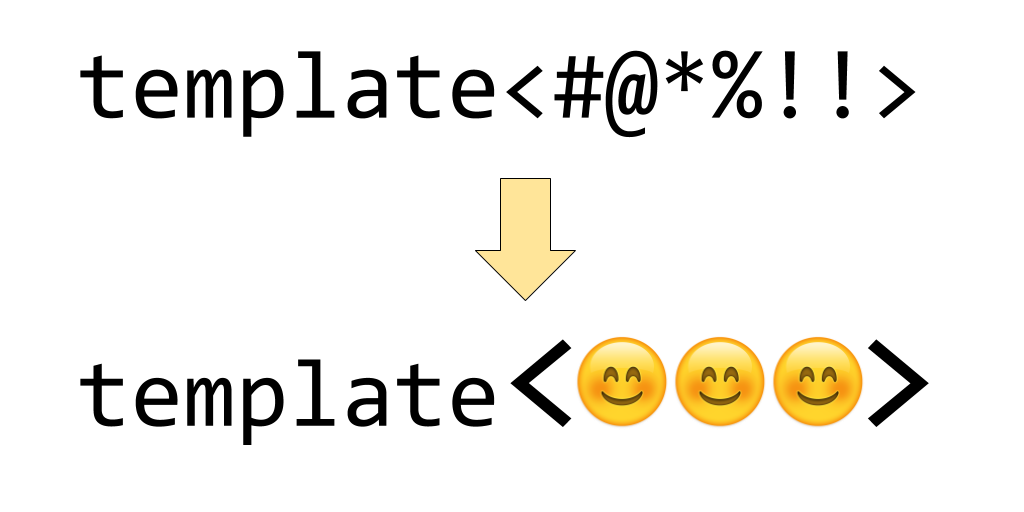 23
Image credit: https://www.fluentcpp.com/2017/06/02/write-template-metaprogramming-expressively/
C++ Templates
A template is a simple and yet very powerful tool in C++. The simple idea is to pass a data type as a parameter so that we don’t need to write the same code for different data types.
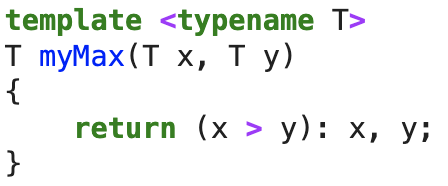 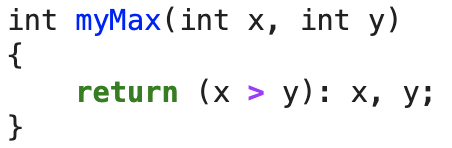 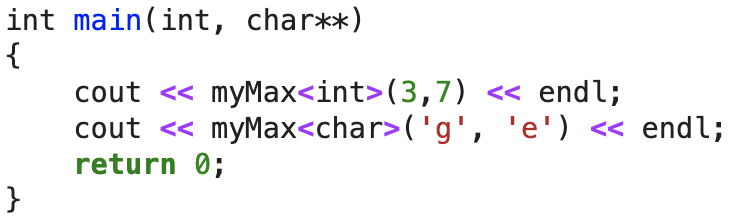 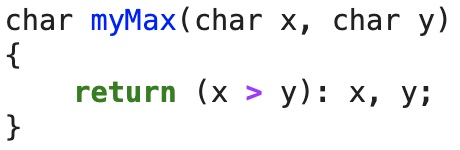 24
Some Template Details
You can make templates out of functions, classes, and variables.
template<typename T> constexpr T pi = T(3.141592653589793238462643383L);
template < typename T> class myClass{ T data; };
template < typename T> void myFunc(T);
You can have more than one template parameter.
template < typename T, typename U > U myFunc(T);
You can nest templates inside of templates.
pi<float>
pi<double>, pi<int>
myClass<int>, myClass<float>
myFunc<int,double>(7)
25
Some Template Details
You can specialize templates.
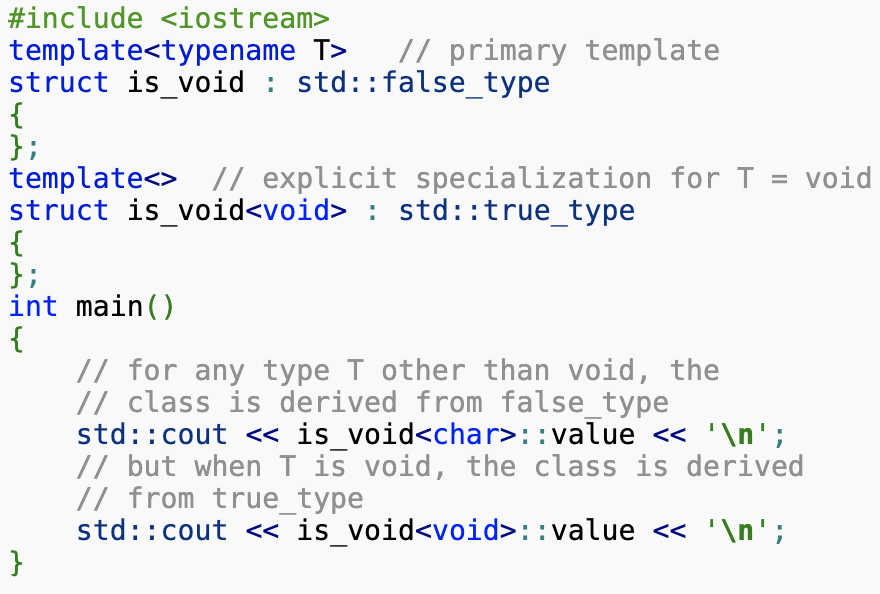 For more details: https://en.cppreference.com/w/cpp/language/template_specialization
26
The C++ Standard Template Library (STL)
Beyond just providing the core language, C++ compilers also provide a standard library for common tasks. All functions are in namespace std.

The C++ STL provides:
Containers (#include <set>, #include <vector>, #include <map>, …)
Fast algorithms for data searches and manipulation (#include <algorithm>)
File and console I/O (#include <iostream>, #include <sstream>)
Math functions (random numbers, complex numbers, …)(#include <cmath>, #include <complex>, #include <random>)
Memory management (#include <memory>)
Strings (#include <string>)
https://www.cplusplus.com/
https://cppreference.com/
27
Back to Hello, World!
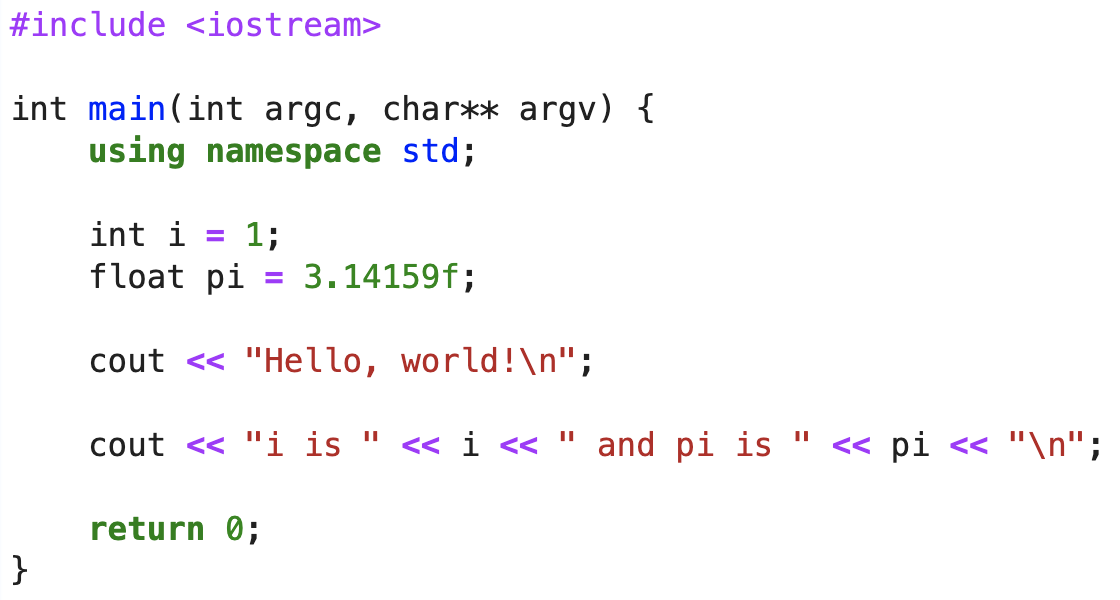 STL header file
Namespaces
Operator overloading and a STL stream
Templates
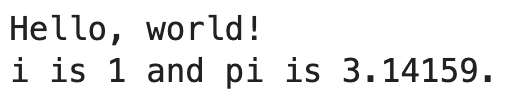 28
Best Practices
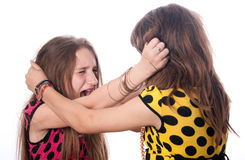 29
Express Ideas Directly in Code
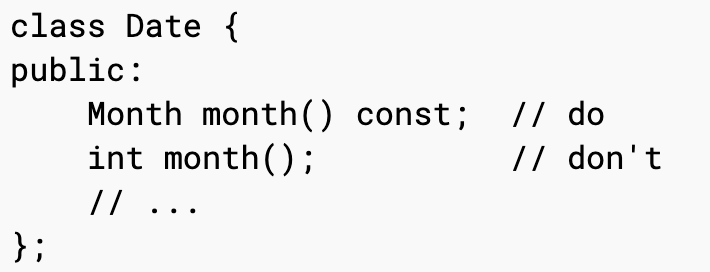 30
Express Ideas Directly in Code
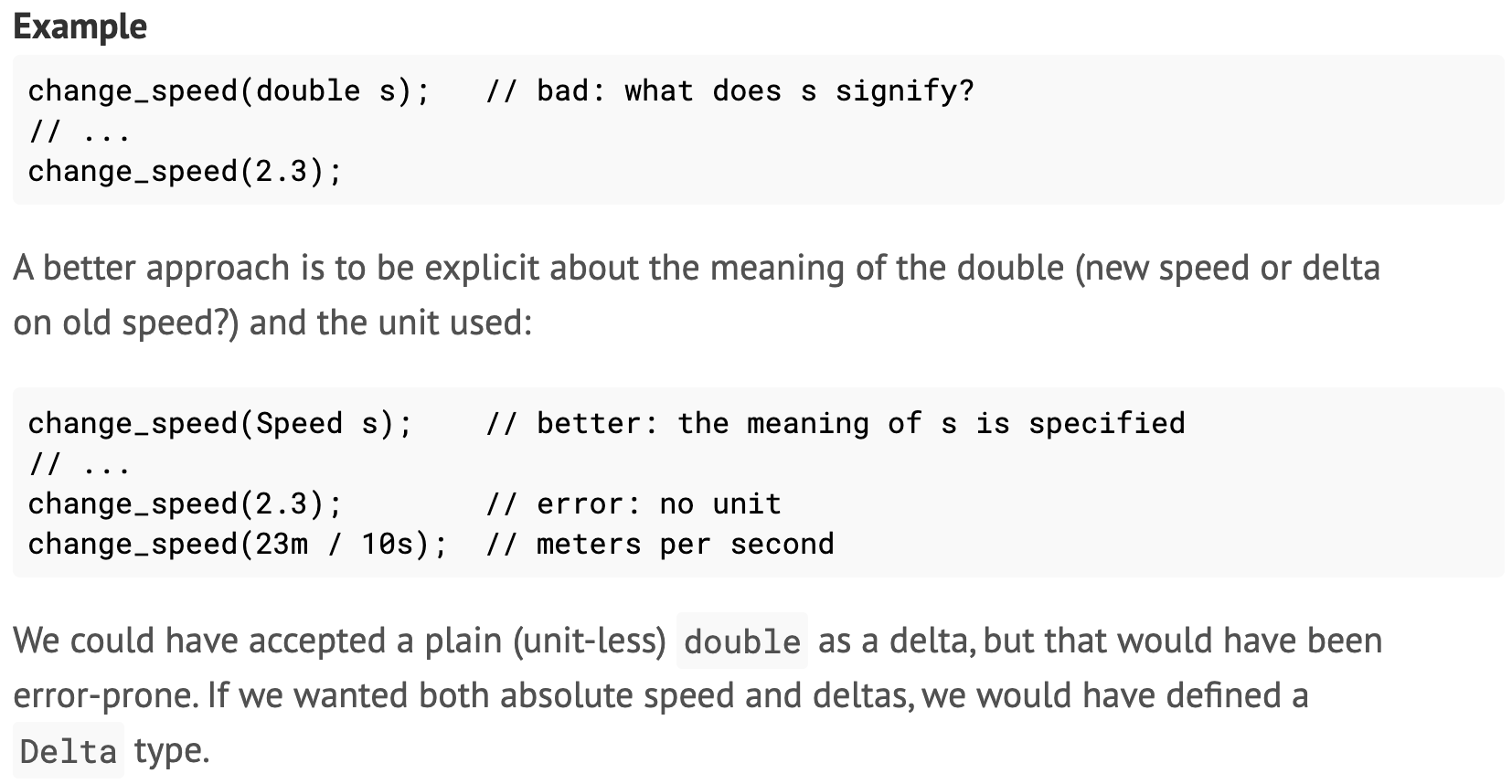 31
Corollaries
Keep functions simple
Do not have dozens or hundreds of variables. Break up large functions into small, easily testable components.
Break up large pull requests into smaller, manageable fragments
It’s more Agile
Use comments and DOCUMENT your functions and classes!
It helps everyone to understand what you wrote
32
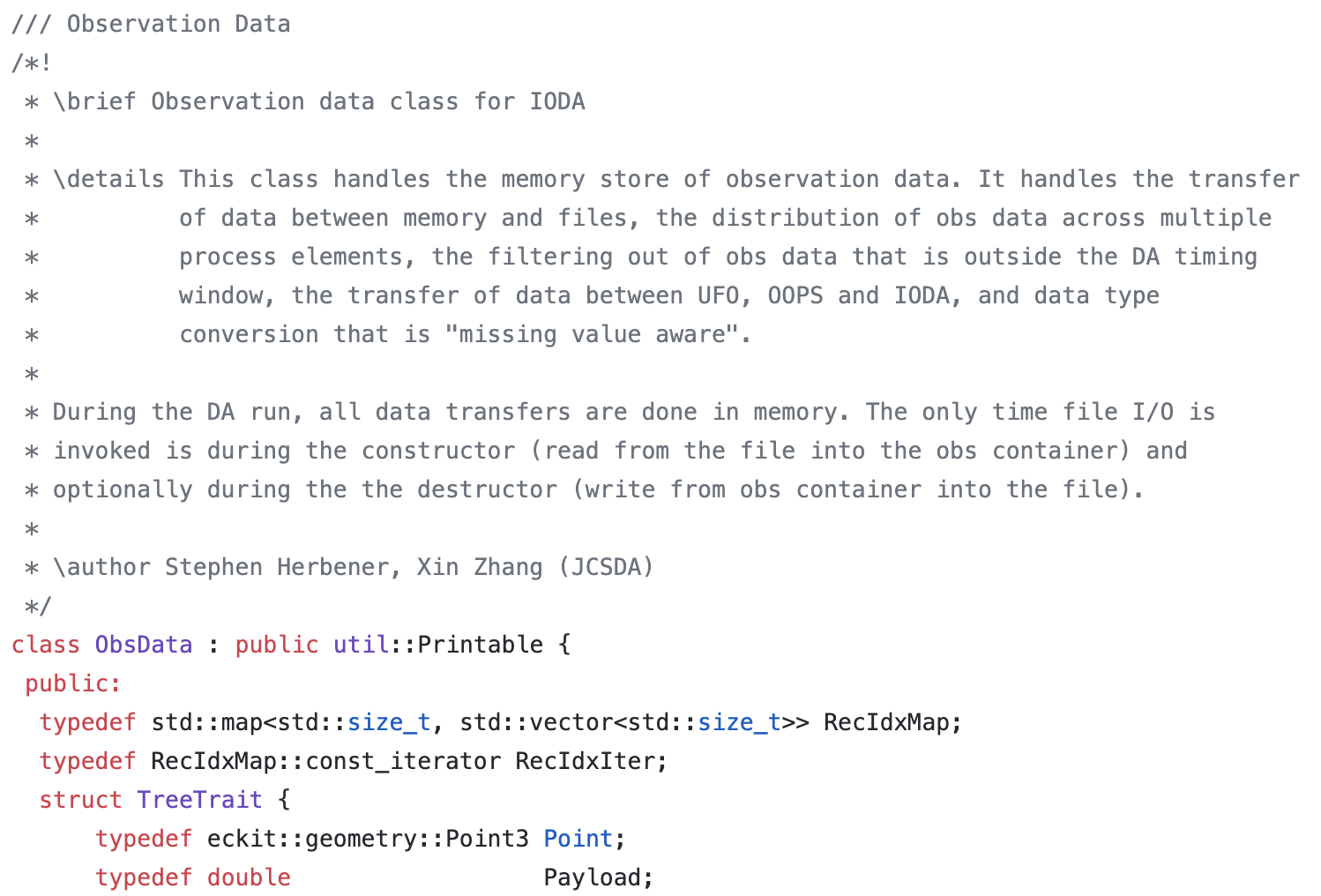 Corollaries
http://www.doxygen.nl/
33
Build With All Compiler Warning Turned On
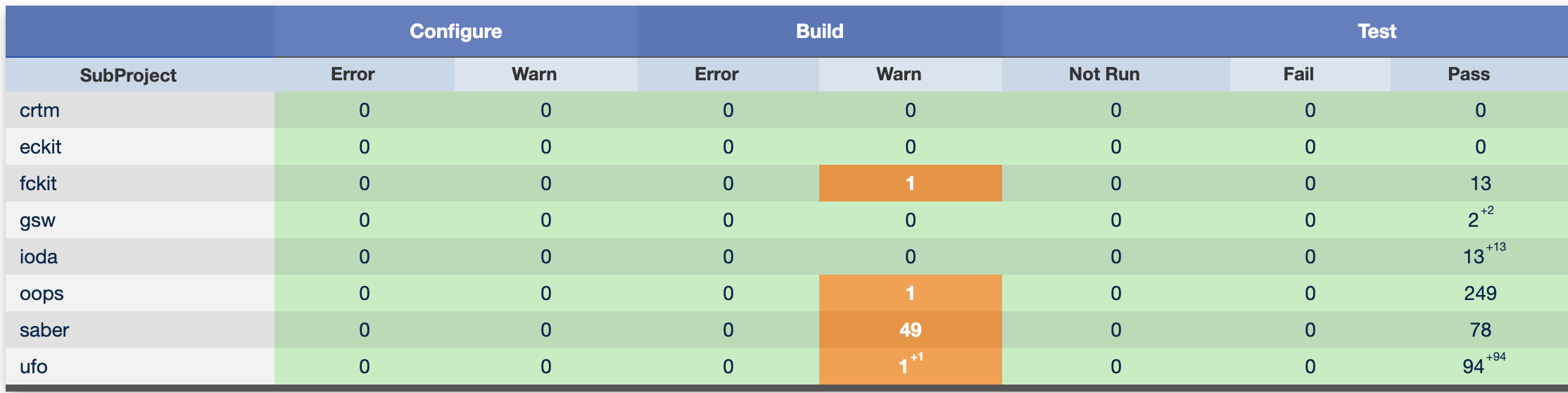 The compiler knows better C++ than you do. It warns about potential mistakes.

On gcc, this is the “-Wall” option.
34
Test Assumptions
Always assume that an operational system has bugs.
Try to add in runtime checks to make sure that your data are not bad.
JEDI has an Assert() macro to help with this.

Write unit tests to make sure your code works as expected.
Today’s practical!
35
Thanks!
Questions?
36